Arial 22
Arial 18
ARIAL 28
ARIAL 19
ARIAL 19
Text
Text
ARIAL 28
Text
Text
Arial 28
Arial 18
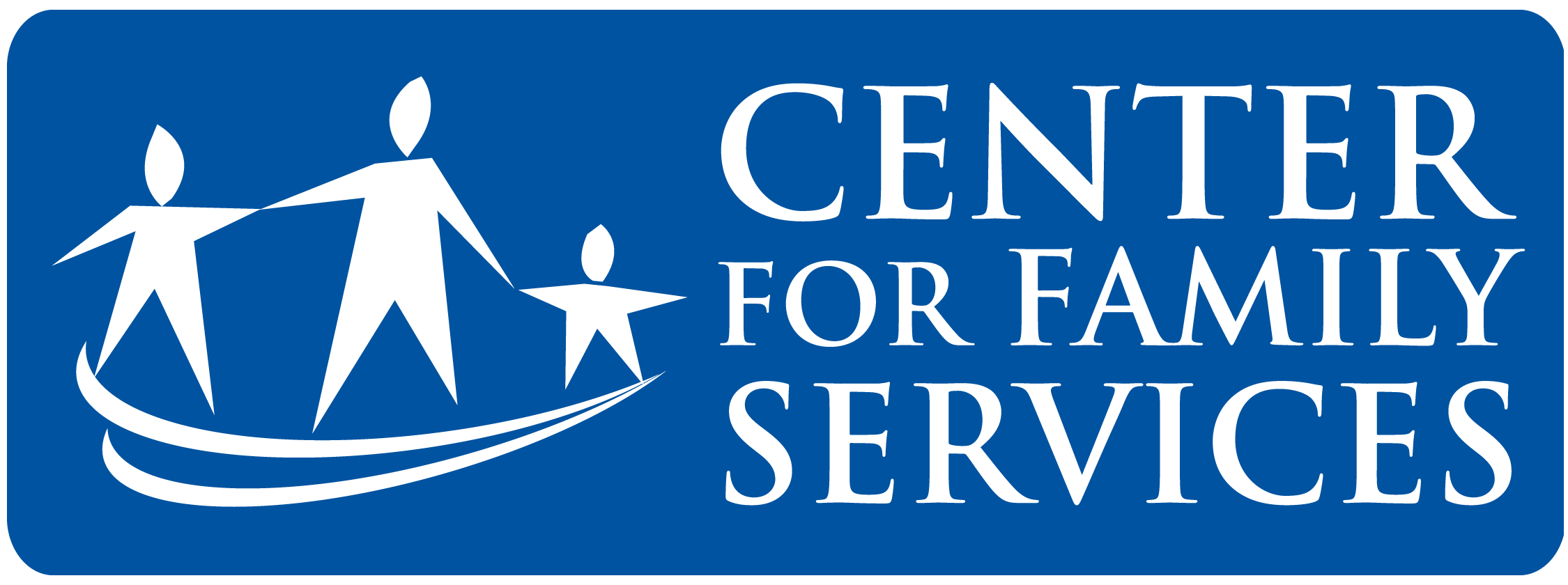